Автор:Краснюк Татьяна ИвановнаКолесникова Ольга ИвановнаУдодова Наталья Алексеевна«Панель методики и технологииобразовательной практики соревнования по спортивному туризму среди учащихся образовательных организаций Жирновского муниципального района»
»
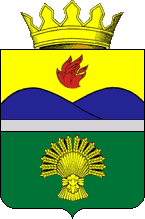 Жирновск-2023
Участники соревнований 
по спортивному туризму-учащиеся образовательных школ Жирновского муниципального района.
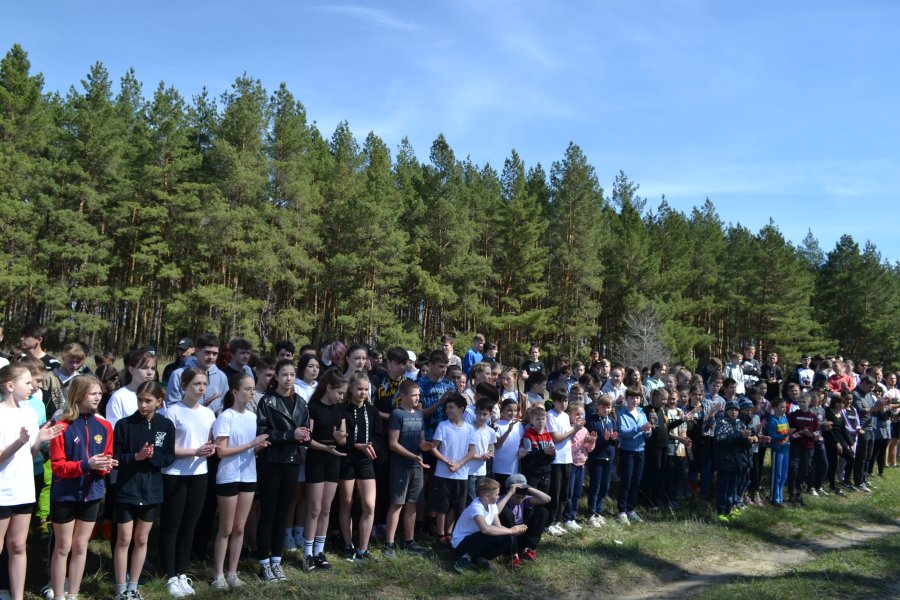 Цель практики: 
-популяризация туризма среди учащихся;
-привлечение учащихся  к активному участию в многодневных походах;
-повышение уровня туристического мастерства обучающихся
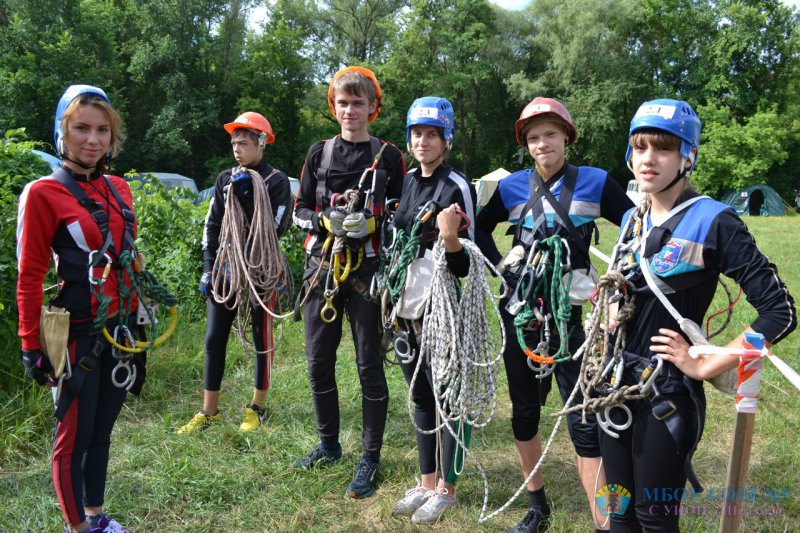 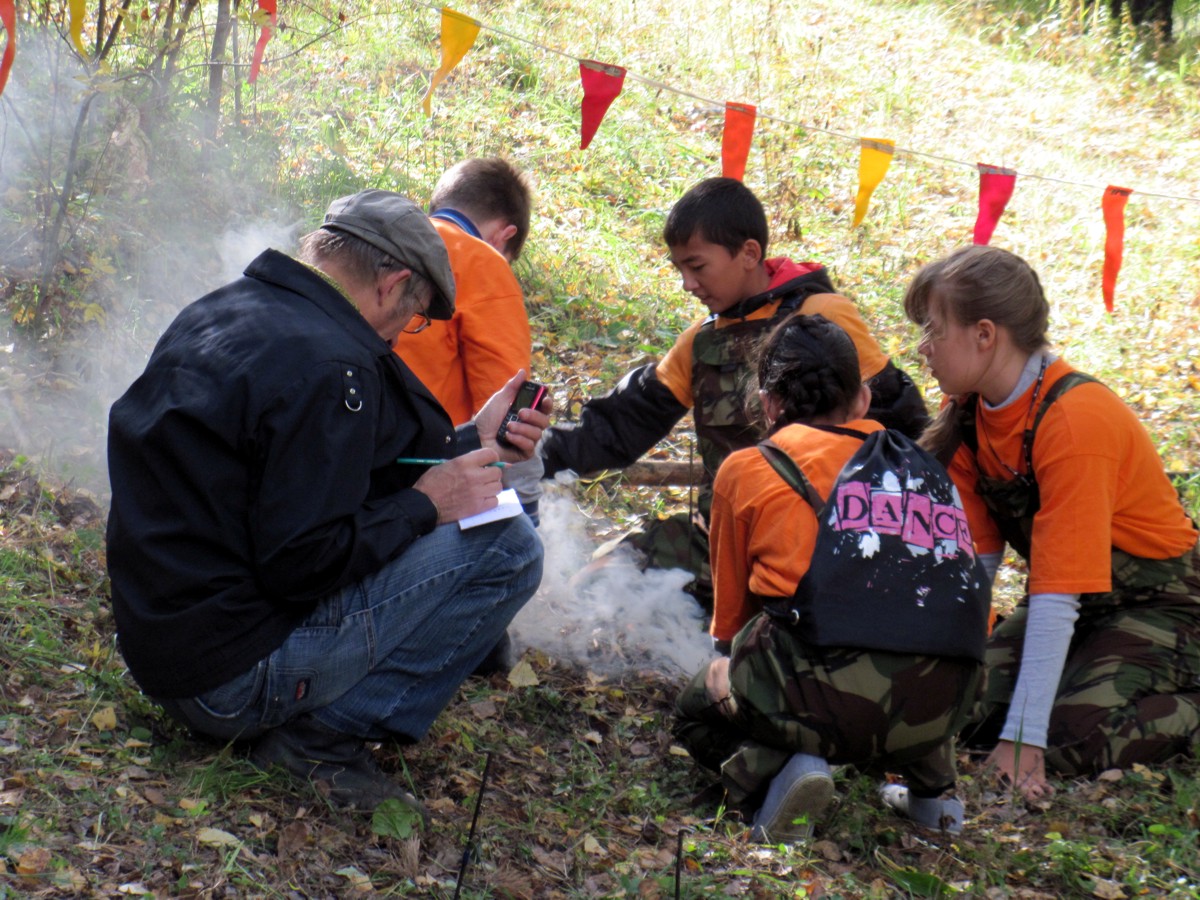 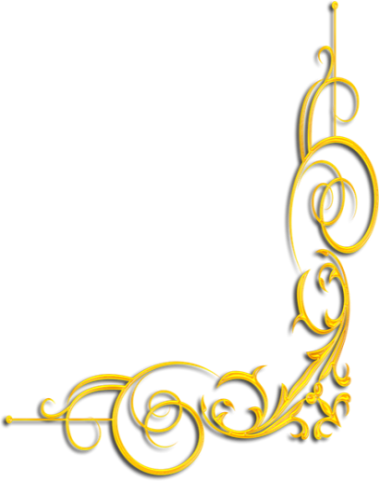 Методики и технологии практики
Технологии игровой деятельности
В их основу положена  игра как основной вид деятельности. Одной из форм игровых технологий –соревнования, постановка дистанций.
Методический прием «Муравейник». Суть приема похождение станций с выполнением заданий.
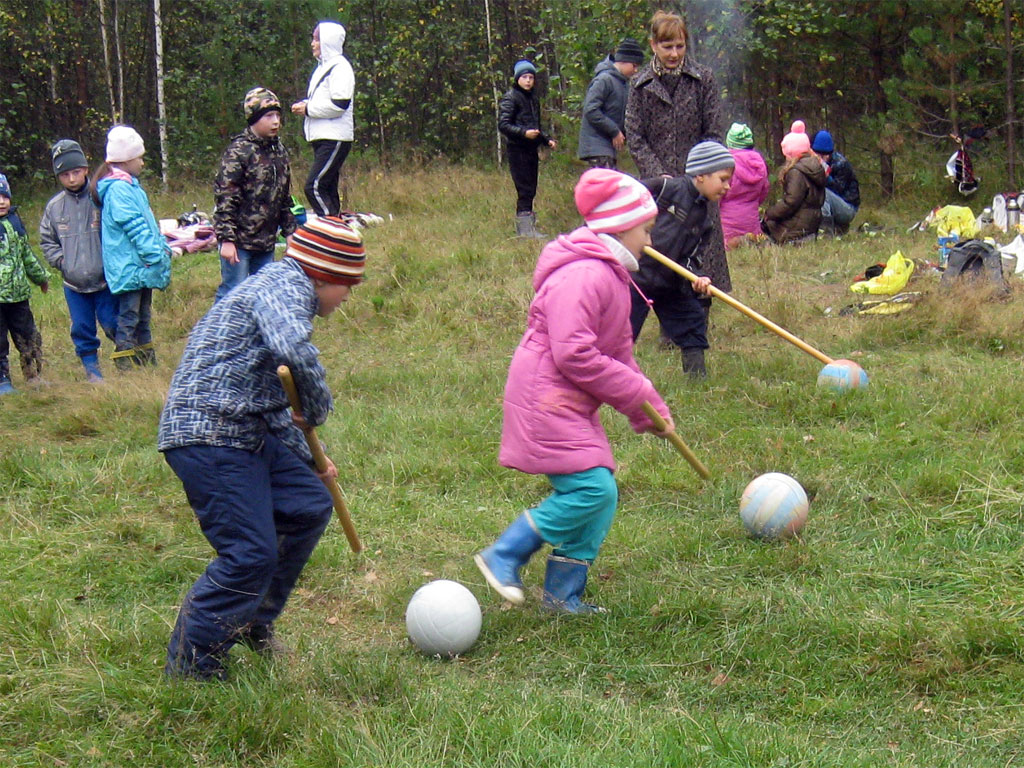 Технологии презентации знаний. Главная задача- дать знания. Научить учиться, воспитать необходимые профессиональные качества, навыки групповой работы.
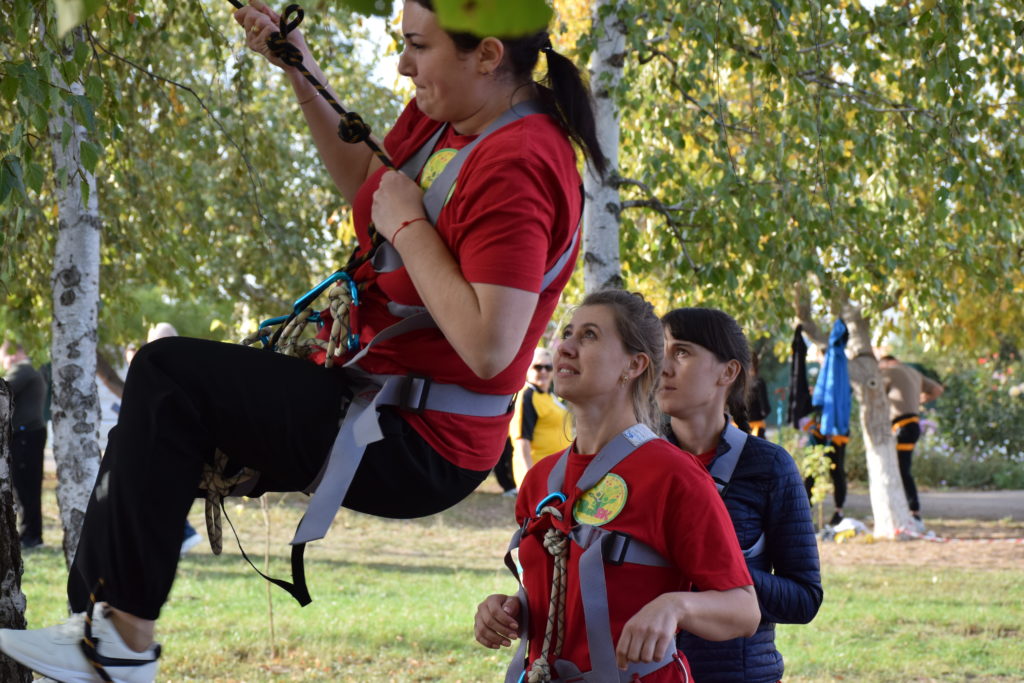 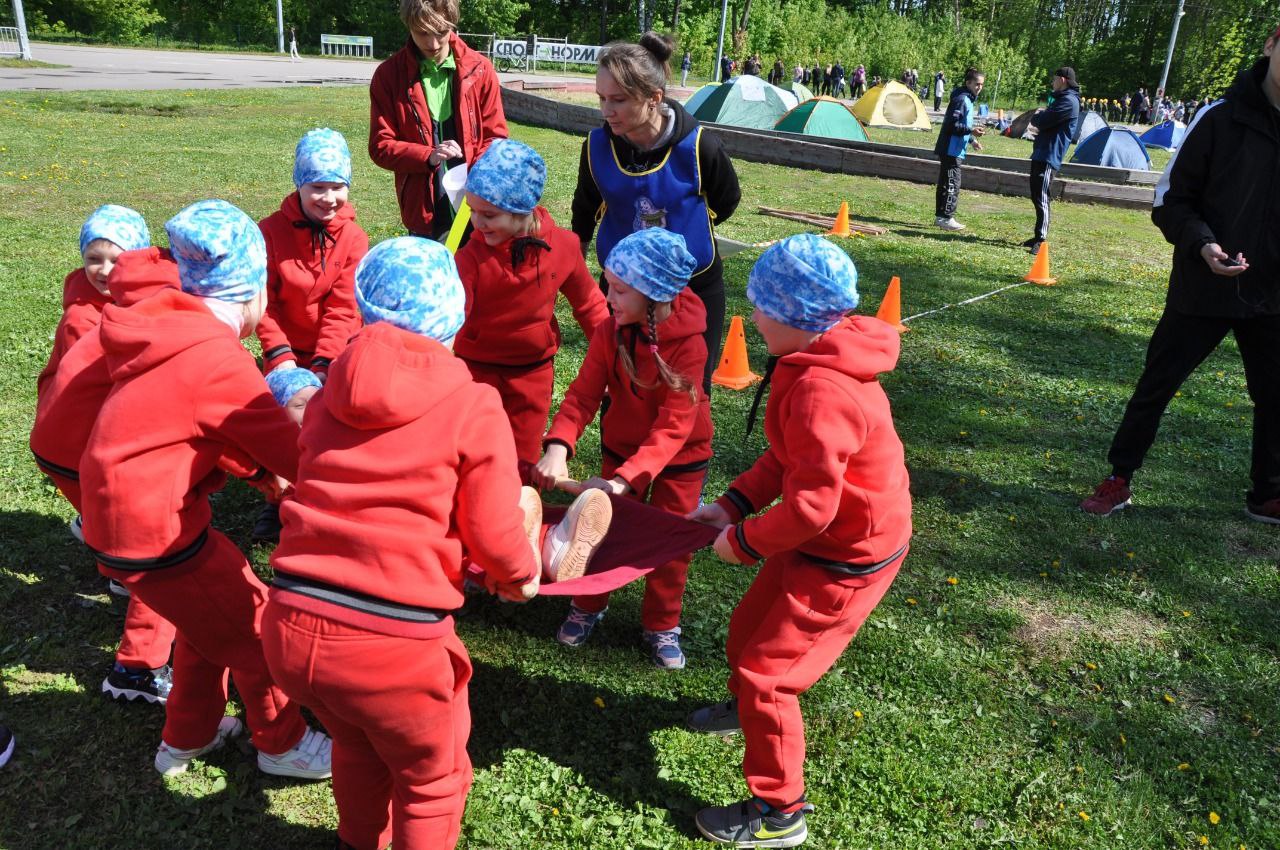 и т.п.
-
Здоровьесберегающие  технологии- это методы, которые направлены на воспитание у учащихся  культуры здоровья, личностных качеств, способствующих его сохранению и укреплению, формирование представления о здоровье как ценности, мотивацию на ведение здорового образа жизни.
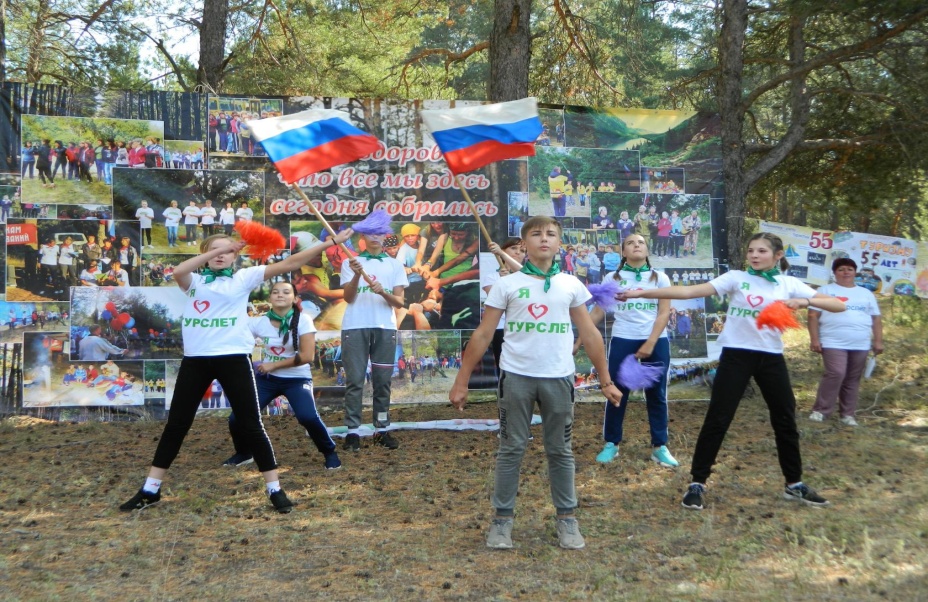 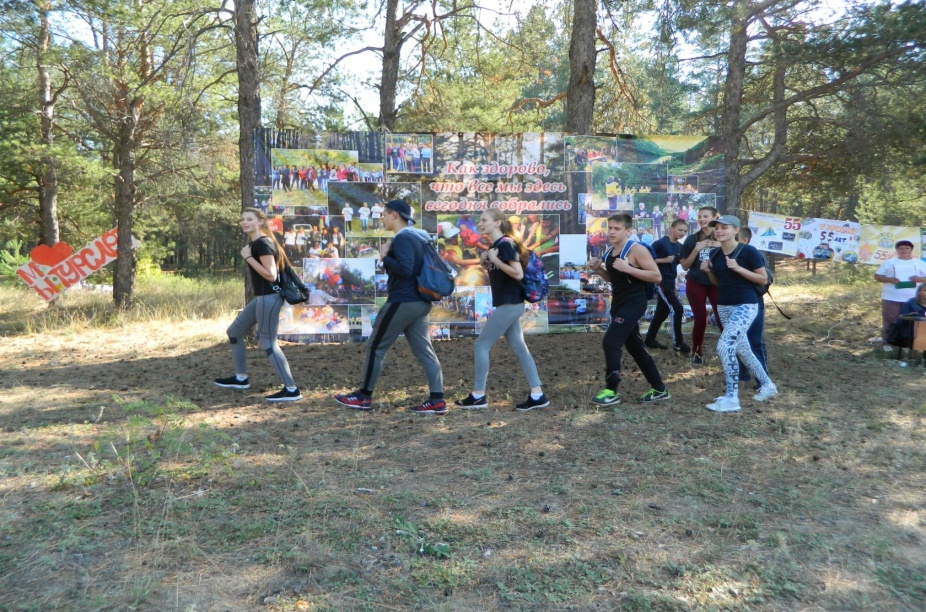 Методические приемы :
 «Наставничество» и «Партнерство»
Суть деятельности заключается в сотрудничестве. «Наставничество» предусматривает взаимодействие опытного учащегося и вновь прибывшего, а «Партнерство» предусматривает взаимообмен опытом. Этот методический прием применяется на занятиях по обучениям техническим приемам в личном первенстве, на дистанциях спортивного ориентирования.









 
Поисково-исследовательские технологии
Технологии предполагают самостоятельную поисковую и исследовательскую деятельность.
Методический прием:«Поиск клада» Суть деятельности  заключается в поиске неизвестного ранее используя найденный материал. Ключевая основа – все неизвестное для человека –клад.
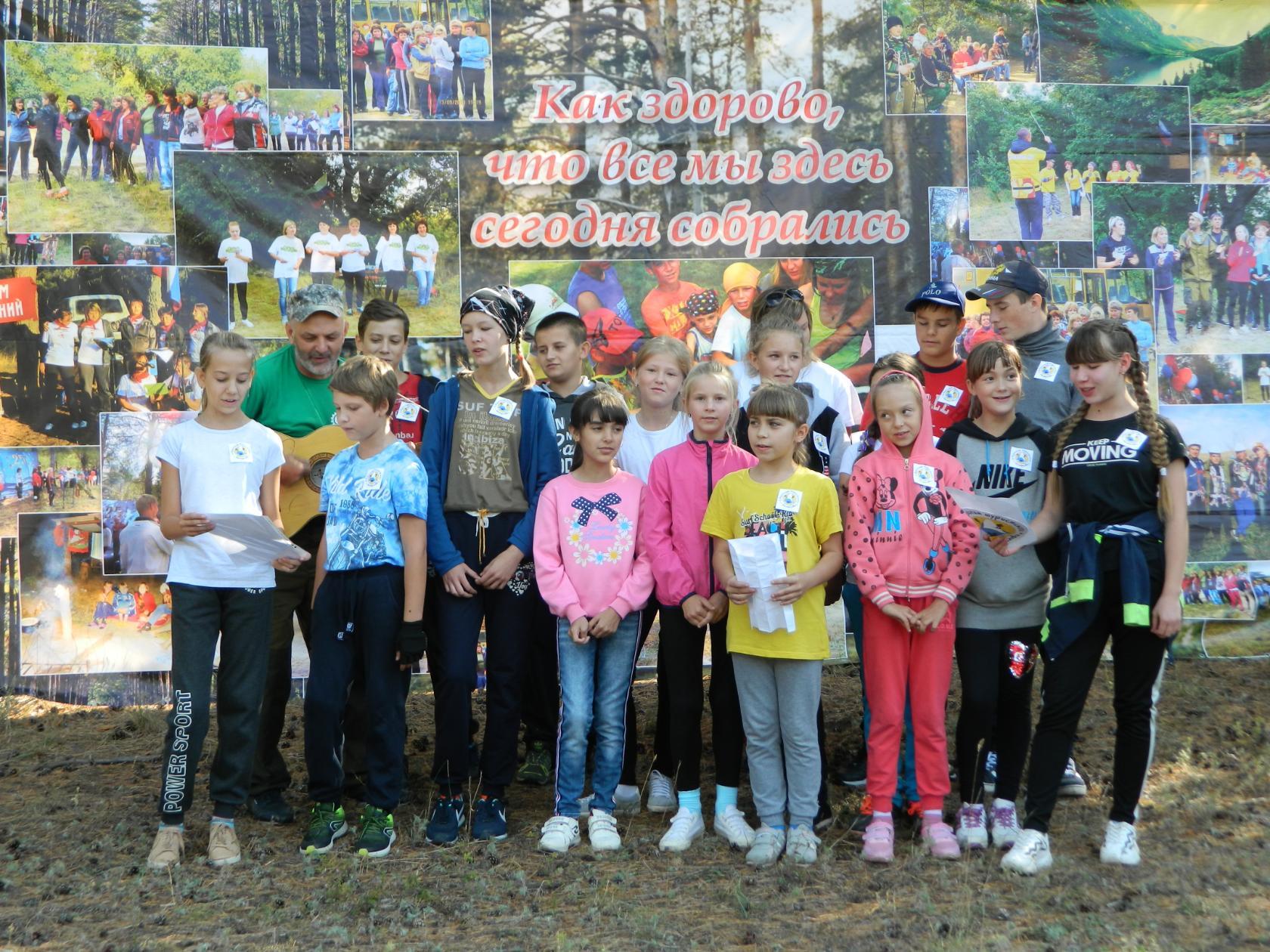 В реализацию практики  вовлечено около 135 обучающихся.
Опыт реализации данной практики  показал ее положительное влияние на развитие познавательных интересов  обучающихся, на раскрытие потенциальных способностей в туристско-краеведческой деятельности.
Результаты применения методик и технологии
Предметные результаты
 основы топографии, 
ориентирования,
 краеведения.
будут уметь использовать начальные навыки адаптации в меняющихся условиях, мотивацией к занятиям спортом, установки на безопасный и здоровый образ жизни
Результаты и достижения учащихся. Опыт реализации данной программы показал ее положительное влияние на развитие познавательных интересов  обучающихся, на раскрытие потенциальных способностей в туристско-краеведческой деятельности
Муниципальный уровень:
24-ая матчевая встреча по технике пешеходного туризма среди учащихся Жирновского муниципального района, 2020г.
1 место – Попов Кирилл, Лаптева Алина;
2 место – Засухин Дмитрий;
3 место – Исмаилова Рамиля.
 Туристический слёт учащихся образовательных учреждений Жирновского муниципального района – 
3 общекомандное место, Благодарственное письмо от Партии «Единая Россия», 2021г. 
3.Районные соревнования по технике пешеходного туризма, 2022г.– 1 общекомандное место.
Региональный уровень:
1. Областной конкурс «Туристско-краеведческая викторина», 2022 год - 1 место.
2.Областная туриада «По дорогам памяти», 2020 г. – 3 место.
3.Первенство Волгоградской области по спортивному туризму, 2020г.– 3 место.
Опыт реализации данной программы показал ее положительное влияние на развитие познавательных интересов  обучающихся, на раскрытие потенциальных способностей в туристско-краеведческой деятельности.
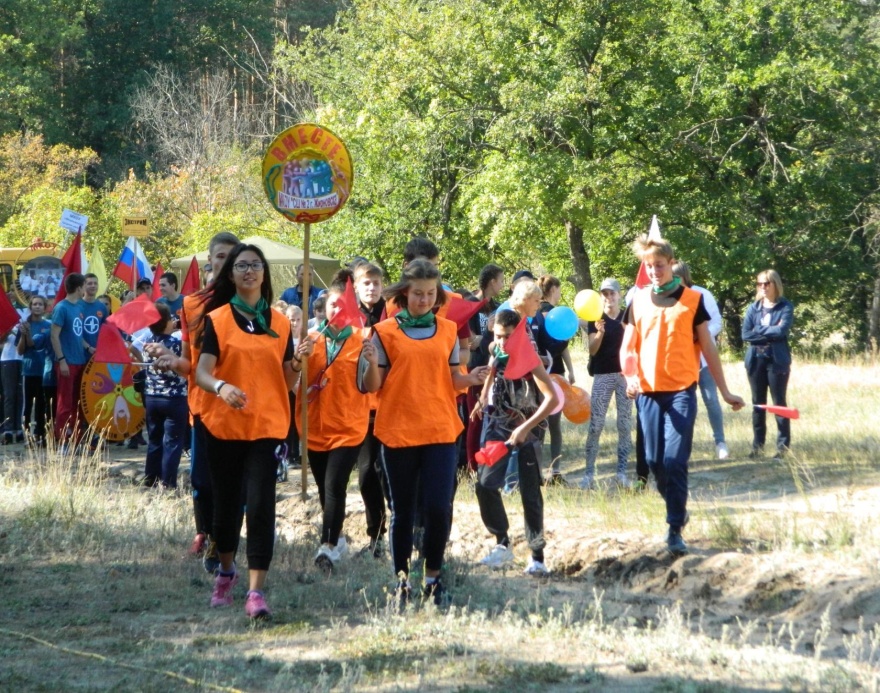 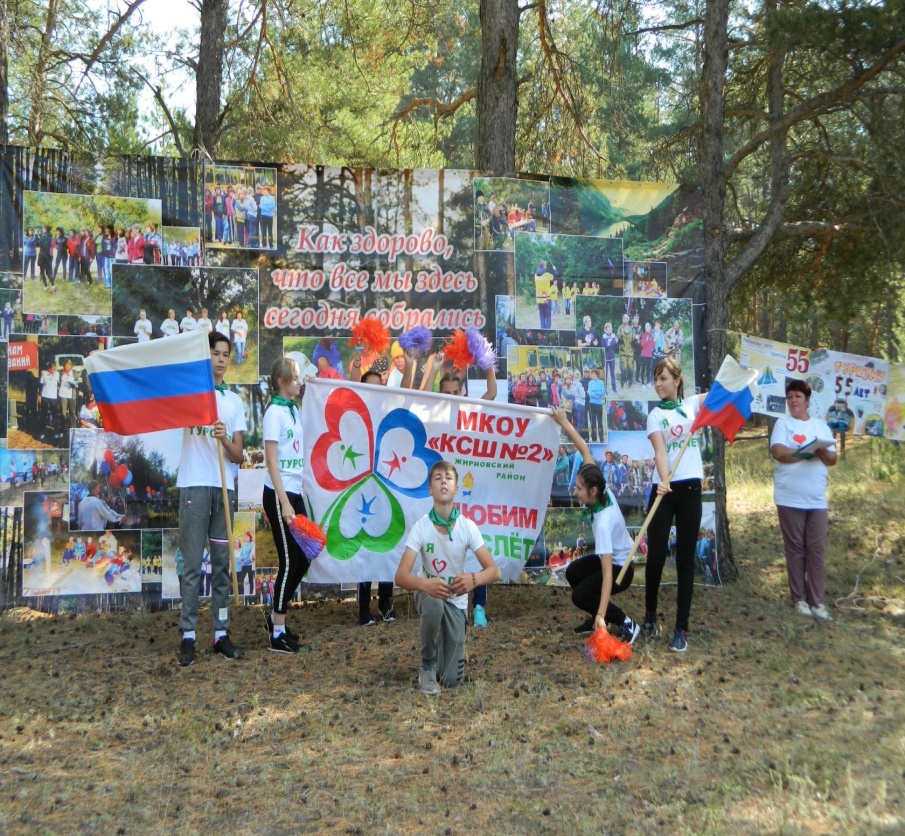 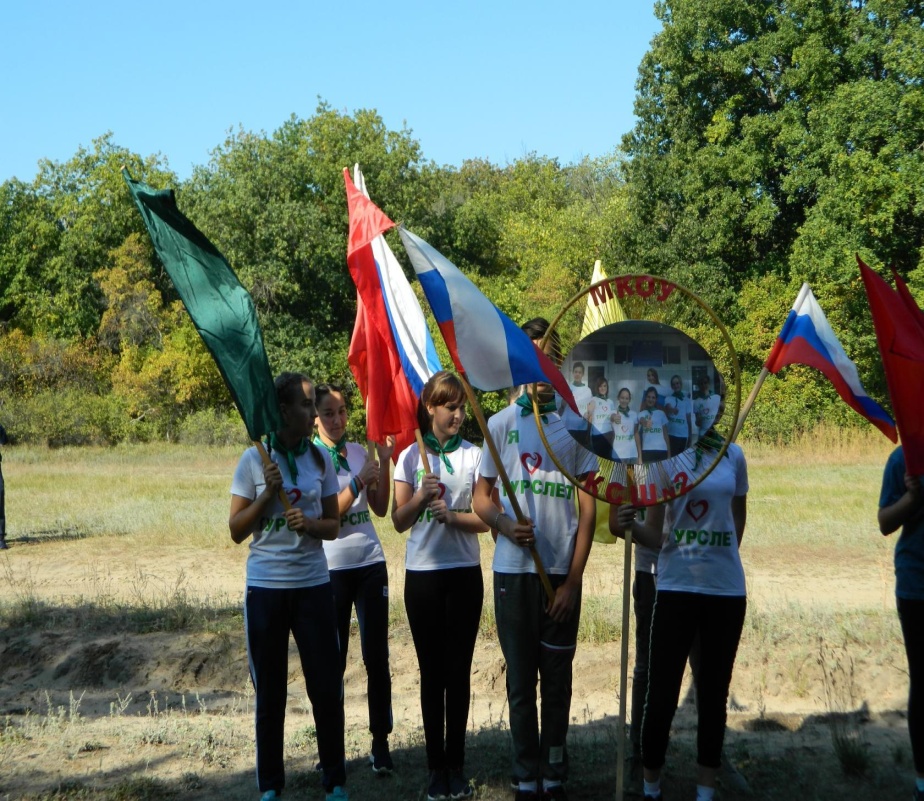